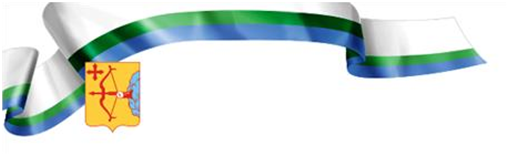 Кадровое обеспечение экономического роста – основная задача системы среднего профессионального Кировской области
Благовещенский Константин Сергеевич,
начальник отдела профессионального образования министерства образования Кировской области
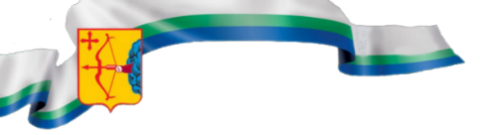 Основные направления деятельности системы СПО по обеспечению кадрами предприятий региона
2
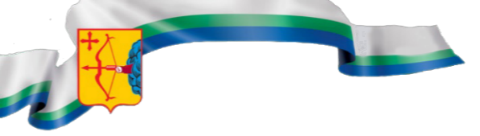 Целевая потребность рынка труда в России
ИЗМЕНЕНИЯ В ОТРАСЛЕВОЙ СТРУКТУРЕ ЗАНЯТОСТИ ПО МЭР И ПО ДАННЫМ ОПРОСА (2029 г. к 2022 г.)
3
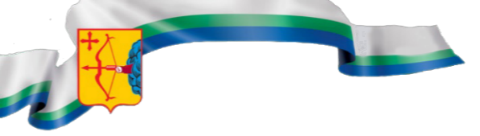 Рынок труда в России: демографический аспект
ДЕМОГРАФИЯ СЕГОДНЯ
ВЫЗОВ
Снижение численности населения в самом продуктивном возрасте 30-39 лет
Увеличение численности старшей возрастной группы
Увеличение численности потенциальных абитуриентов
Изменение возрастной структуры требует ускоренной интеграции выпускников на рынок труда и повышения эффективности обучения соискателей возраста 40+
ЧИСЛЕННОСТЬ НАСЕЛЕНИЯ ПО ВОЗРАСТНЫМ КОГОРТАМ
Снижается численность работниковв возрасте 30-39 лет: главный демографический риск, который необходимо компенсировать
60+ лет
Увеличение численности выпускников в перспективе до 2030 года: запрос на профориентацию и повышение эффективности трудоустройства
40-49 лет
50-59 лет
30-39 лет
Рост числа работников старше 40 лет:запрос на инструменты обновления знаний и навыков на протяжении всей жизни
20-29 лет
15-19 лет
4
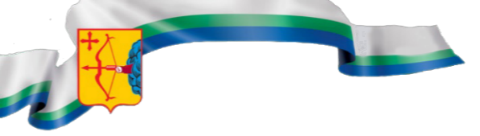 Характеристика системы СПО
Общее количество обучающихся
2023
СПО
31 740 чел.
Вузы
25 230 чел.
2018
СПО
27 500 чел.
Вузы
32 950 чел.
5
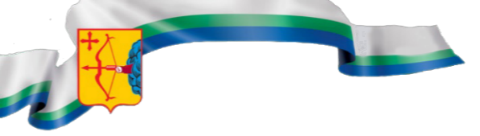 Обновленный порядок формирования и согласования проекта
Анализ данных УГСЗН и РОИВ о кадровой потребности работодателей
Обсуждение КЦП на отраслевых рабочих группах и совещаниях, посвященных вопросам подготовки кадров
Собеседования с главами районов по выявлению кадровой потребности
Собеседования с директорами профессиональных образовательных организаций
Закрепление колледжей и техникумов за районами
Формирование проекта общих объемов КЦП
Согласование проекта с:
Вятской торгово-промышленой палатой
Российским союзом промышленников 
и предпринимателей
Союзом машиностроителей России
Согласование проекта на областном координационном комитете содействия занятости населения
Постановление Правительства Кировской области от 03.03.2014 № 251/160
6
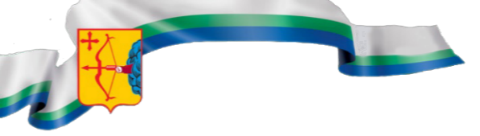 Рост числа выпускников школ
9 класс
11 класс
Прогноз на поступление в 2024 году – 7758 человек
7
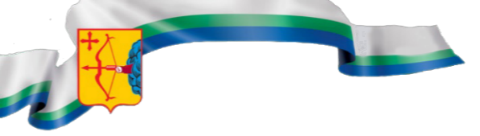 Потребность муниципальных образований
Тракторист – машинист с/х производства
Оператор машинного доения
Сборщик обуви
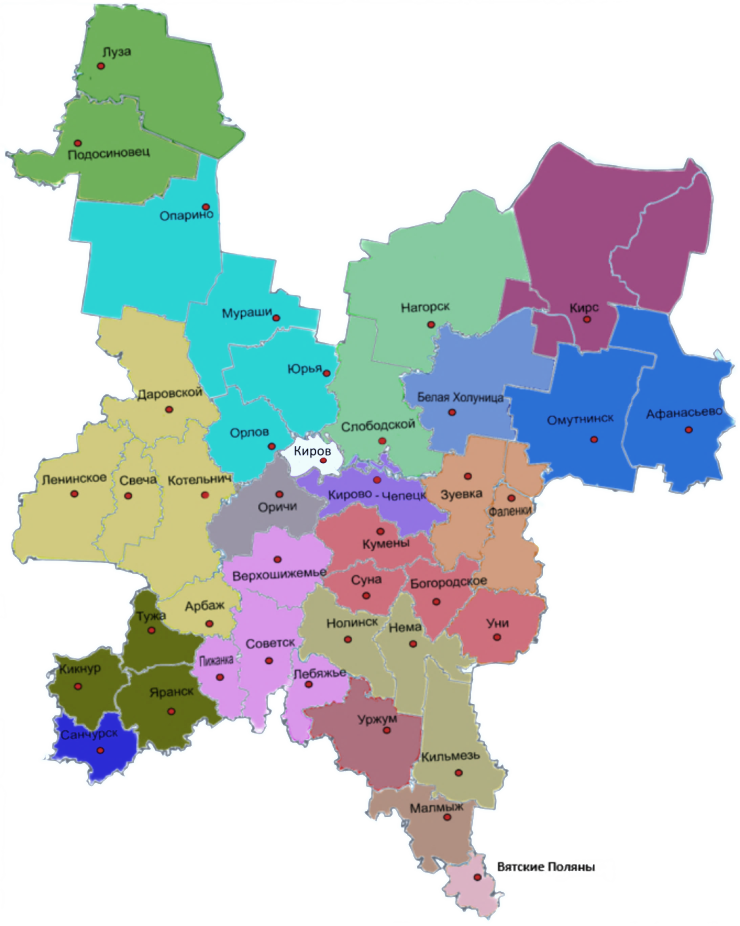 Лечебное дело
Сортировщик шпона и фанеры
Скрутчик изделий кабельного производства, 
Опрессовщик кабелей и проводов пластикатами и резиной
Контролер лесозаготовительного производства
Оператор машинного доения
Водитель автомобиля
Оператор животноводческих комплексов и механизированных ферм
Библиотекарь
Оператор машинного доения
Аппаратчик химического производства 
Слесарь-ремонтник
Токарь
 Электромонтер по ремонту электрооборудования
Слесарь аварийно-восстановительных работ
Оператор газовой котельной
Оператор машинного доения Слесарь по ремонту подвижного состава
Тракторист – машинист с/х производства
Медицинская сестра
Тракторист – машинист с/х производства
Продавец
Бухгалтер
Подсобный рабочий
Системный администратор
Сборщик обуви
Подсобный рабочий
Продавец
Повар
Медицинская сестра
Контролер станочных и слесарных работ
Подсобный рабочий
Учитель математики
Учитель начальных классов
Пекарь, Водитель автомобиля
8
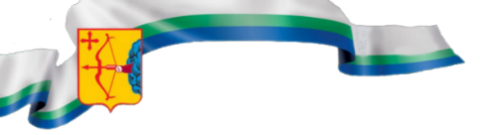 Открытие филиалов техникумов в 2024 году
! Соглашение с опорным работодателем
! Системная работа с выпускниками школ и их родителями
9
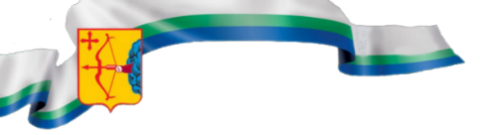 Открытие филиалов техникумов в 2023 году
«Кировский лесопромышленный колледж» начал обучение в Нагорском районе
«Кировский медицинский колледж» открыл филиал в 
г. Советске
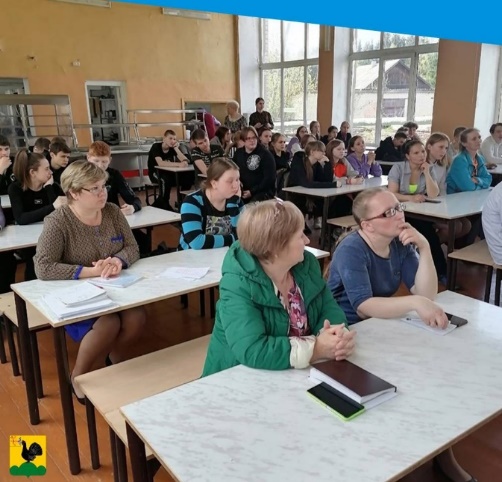 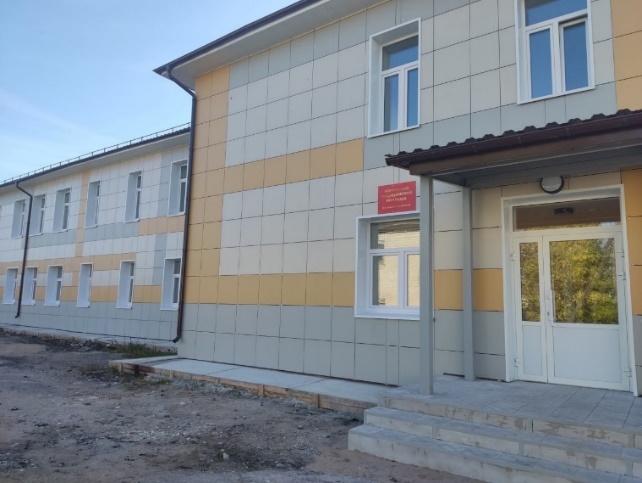 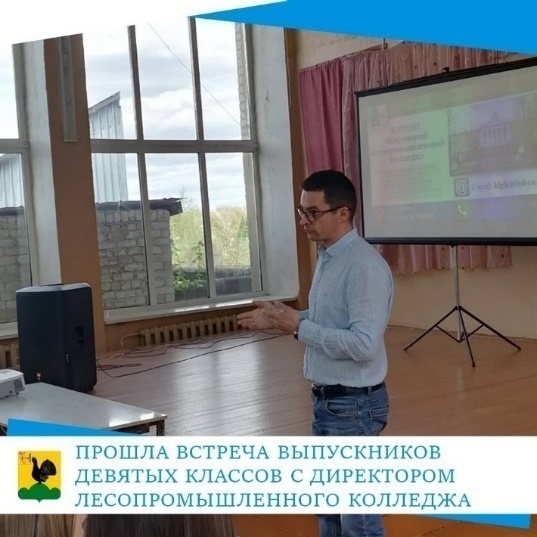 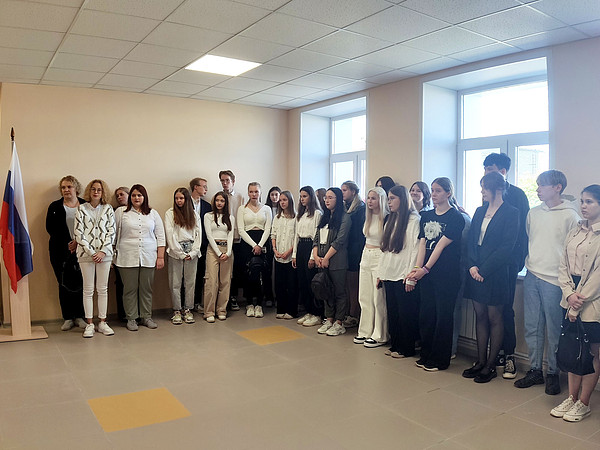 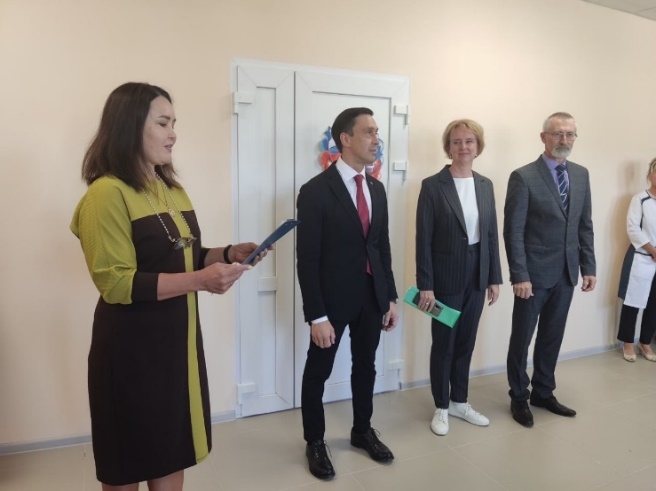 10
КЦП на 2024/2025 учебный год
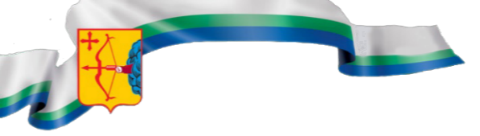 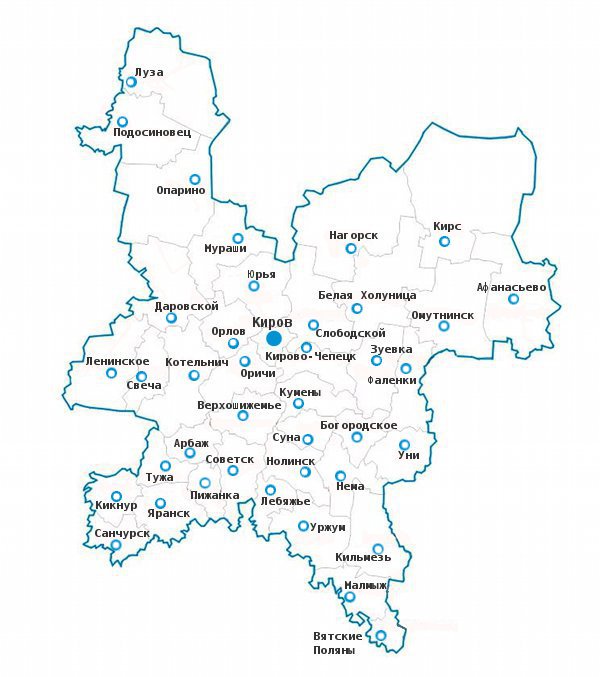 50
130
65
3364
600
295
500
90
432
50
25
260
125
270
450
190
125
175
180
315
11
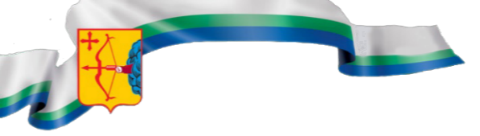 Изменение КЦП по группам профессий и специальностей
12
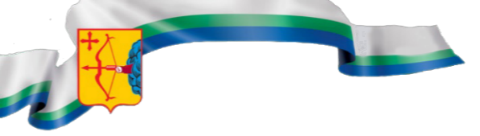 Структура КЦП за счет областного бюджета
+0,2 п.п.
+1,5 п.п.
+0,3 п.п.
-1,7 п.п.
-0,8 п.п.
+0,8 п.п.
-0,2 п.п.
-0,3 п.п.
13
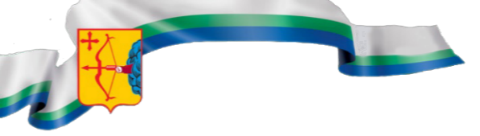 Целевая потребность рынка труда в России
СТРУКТУРА ЗАНЯТЫХ ПО ВЭД (Опрос 2022 и 2029 гг.)
-0,1 п.п.
+0,2 п.п.
-0,2 п.п.
+0,1 п.п.
-0,1 п.п.
-0,1 п.п.
+0,2 п.п.
-0,1 п.п.
-0,1 п.п.
14
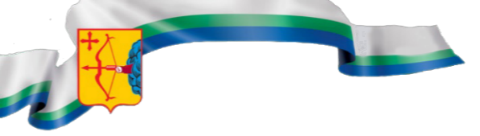 Дополнительные квалификации у студентов
РОССТАТ
ст. 60 273 ФЗ «Об образовании в Российской Федерации»: документ о квалификации (свидетельство) подтверждает получение квалификации по профессии рабочего, должности служащего и присвоение (при наличии) квалификационного разряда, класса, категории по результатам профессионального обучения
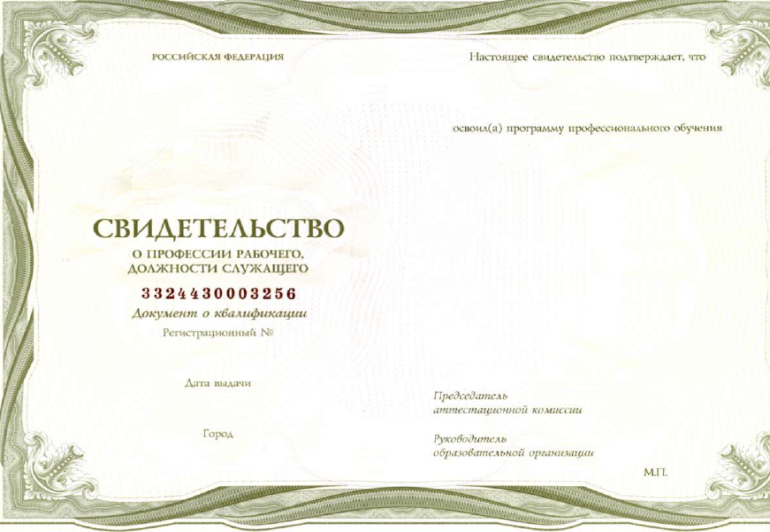 15
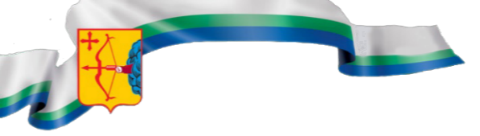 Риски заполнения КЦП
С 2017 года увеличивается количество поступающих на образовательные программы СПО
Доля поступающих на бюджетные места снижается
16
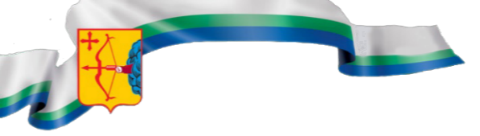 Причины снижения поступления в государственные ПОО
Значительная доля выпускников школ районов, выбирающая для поступления образовательные организации города Кирова 
(в 2022 году ПОО Кирова укомплектовались на 100%, район на 79%)
Популярность специальностей гуманитарного, экономического профиля и специальностей в области сервиса 
(поступающие уходят в частный сектор, так как в государственных учреждениях количество мест на такие программы незначительно)
Популярные специальности:
«Финансы» - 5,7 заявления на 1 поступившего;
«Коммерция» - 3,9 заявления на 1 поступившего;
«Право и организация социального обеспечения» - 3,7 заявления на 1 поступившего;
«Гостиничное дело» - 3,4 заявления на 1 поступившего;
«Социально-культурная деятельность» - 3,3 заявления на 1 поступившего;
«Экономика и бухучет» - 2,8 заявления на 1 поступившего;
«Земельно-имущественные отношения» - 2,4 заявления на 1 поступившего;
«Информационные системы и программирование» - 2,4 заявления на 1 поступившего;
«Дизайн» - 2,3 заявления на 1 поступившего;
«Технология машиностроения» - 2,15 заявления на 1 поступившего.
17
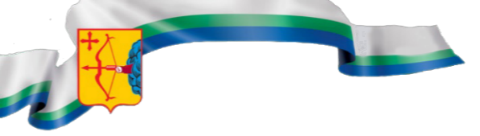 Профориентационный минимум
60 739
охват школьников
53 989 человек (88,9%)
Базовый уровень
6 300 человек (10,4%)
Основной уровень
450 человек (0,7%)
Продвинутый уровень
! Участие колледжей в реализации мероприятий
18
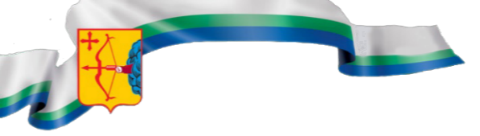 Профильные классы
Опорная школа
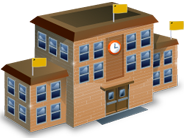 Структура профильного сетевого класса
Экскурсии
Практические занятия
Мастер-классы
Практика
изучение профильных предметов в рамках учебного плана
реализация дополнительных  общеобразовательных программ 
проектная, исследовательская деятельность
Сетевой профильный класс
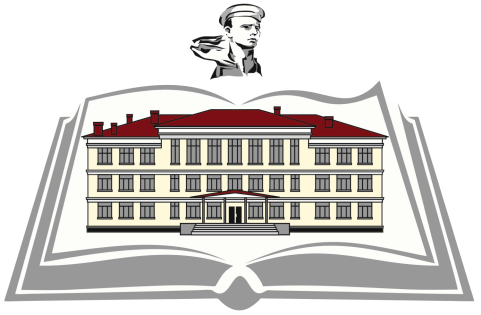 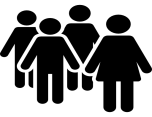 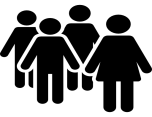 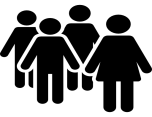 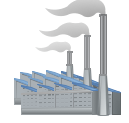 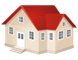 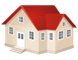 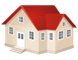 Научно-методическое 
Сопровождение

Лекции ведущих 
преподавателей
вузы
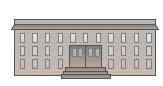 сельская школа
сельская школа
сельская школа
Предприятия
Общее количество профильных классов –  81, в том числе                    
инженерно-технологические  - 22 класса
педагогические – 15 классов
медицинские – 10 классов
аграрные – 10 классов
количество обучающихся в них –  1728
Профессиональные образовательные  организации
Продвинутый и основной уровень профминимума
19
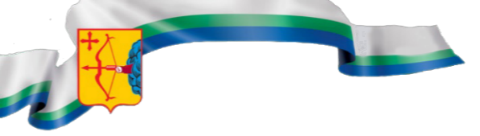 Первая профессия
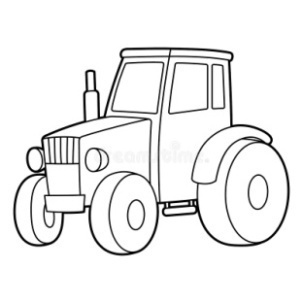 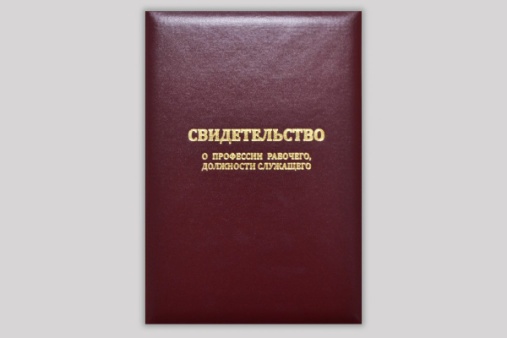 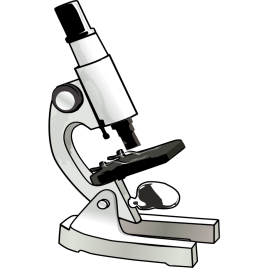 ! Подготовительная работа
Старт: январь 2024 г.
20
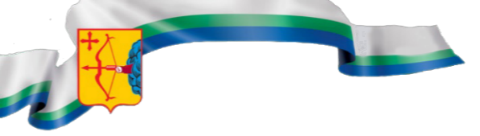 Новые федеральные государственные 
образовательные стандарты
с 01.09.2023
Разработан новый макет ФГОС по принципу модели «конструктора компетенций»
Возможность из набора возможных квалификаций выбирать те, которые необходимы рынку труда
За счет укрупнения профессий и специальностей количество позиций сокращено с 487 до 389
Утвержден новый перечень профессий и специальностей
Обновлен ФГОС среднего общего образования
Учет профессии в общеобразовательных предметах
В 2022 году утверждены 99 ФГОС СПО,
из них 34 реализуются в области
Уменьшение сроков обучения
 на базе 9 кл. - 1 г. 10 мес.
 на базе 11 кл. - 10 мес. 
Внедрение демонстрационного экзамена
В 2022 году внесены изменения в  79 ФГОС СПО, из них 31 реализуются в области
! Обновление программ под работодателей
21
Профессионалитет
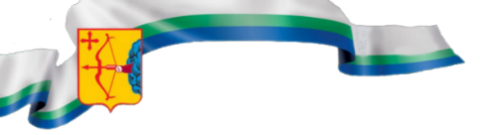 Управляющий совет
Управляющий совет
Предприятие
РОИВ
Вятский электромашиностроительный техникум
Ядро
Кировский авиационный техникум
Вятский автомобильно-промышленный техникум
Вятско-Полянский механический техникум
Предприятия ОПК Кировской области
Участники
Участник
Участник
Участник
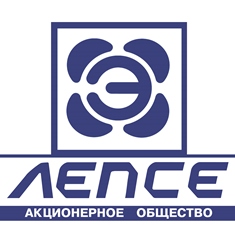 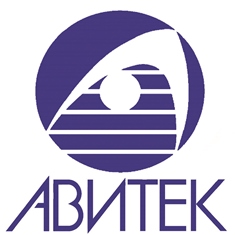 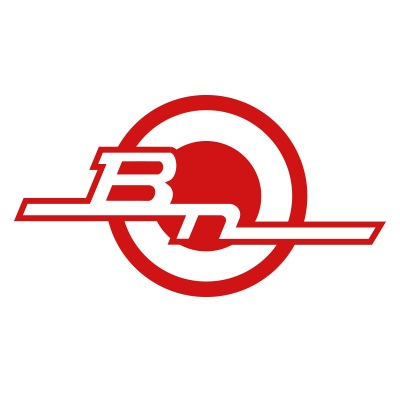 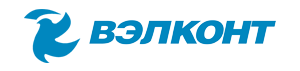 !
Участие работодателей во всех этапах образовательного процесса
100  млн. руб.
22
Размер гранта на развитие кластера в 2024 году
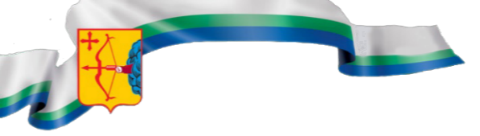 Участие работодателей в образовательном процессе
! Все колледжи работают над закрытием вакансий предприятий ОПК
23
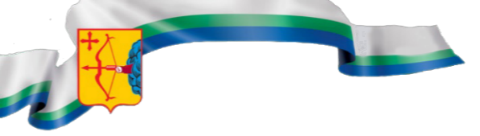 Четырехсторонние соглашения
Образовательная организация
4-х стороннее соглашение
Предприятие
Центр опережающей профессиональной подготовки
Студент
Размер именной стипендии для СПО от 1500 до 3000 руб., для ВО от 2000 до 4000 руб.за счёт областного бюджета
Обязанность выпускника отработать не менее трёх лет
Всего заключено 381 соглашений, из них 279 со студентами колледжей и техникумов
Заключено за период октябрь-ноябрь 23 соглашения
! Активизировать работу по заключению соглашений
24
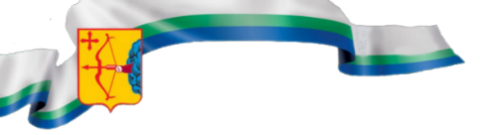 План создания кластеров по приоритетным отраслям экономики в Кировской области
Стратегия реализации ФП «Профессионалитет» на основании предоставленных данных  в рамках запроса информации Министерством просвещения Российской Федерации № ДГ-1427/05 от 24.07.2023 (О переходе на отраслевой подход к подготовке кадров в системе среднего профессионального образования)
2025
2026
2027
25
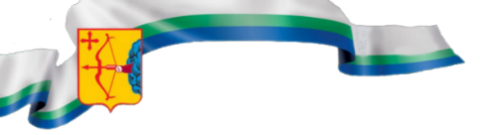 Демонстрационный экзамен
Демонстрационный экзамен – форма итоговой аттестации, приближенная к реальным производственным задачам с обязательным участием работодателей 
С 2023 года демонстрационный экзамен является обязательным !
Проводится на основе требований, установленных федеральными государственными образовательными стандартами среднего профессионального образования
Проводится на основе
 требований, установленных федеральными государственными образовательными стандартами среднего профессионального образования, 
с учетом квалификационных требований, заявленных работодателями
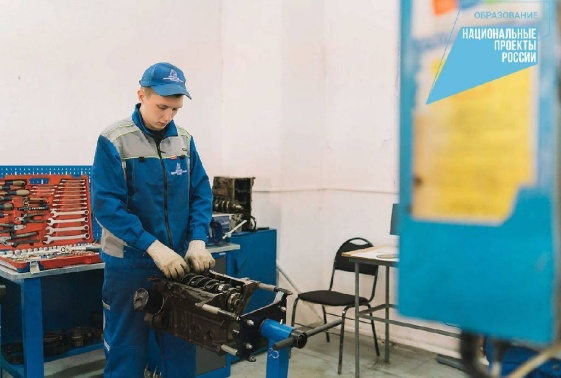 -практико-ориентированные задания
! 2023 год  Доля студентов, сдававших ДЭ, в среднем по стране - 23,5 % 
! 2023 год  Доля студентов, сдававших ДЭ, в Кировской области - 11 %
- привлечение независимых экспертов
Данные мотивирующего мониторинга субъектов РФ
по состоянию на 23.11.2023
- обязательное участие работодателей в качестве экспертов
ГИА 2024: Демонстрационный экзамен
! Во всех колледжах внедрен ДЭ, доля сдавших в 2024 году – 30%
26
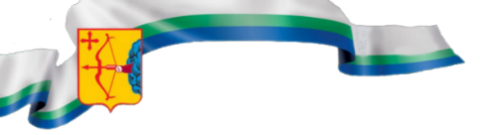 Учебно-производственные комплексы
ФЗ от 21.11.2022 N 449-ФЗ «О внесении изменений в статьи 27 и 28 ФЗ «Об образовании в РФ»
- организация практической подготовки обучающихся
-  предоставление временной работы обучающимся и выпускникам
-  производство товаров, выполнение работ и оказания услуг
КПМТ
КТК ПП
ВятКТУиС
СКПиСО
«Студенты колледжей теперь смогут совмещать учёбу с работой, и при получении диплома у выпускников уже будет первая запись в трудовой книжке. Закон также направлен на повышение финансовой устойчивости самих колледжей, так как на базе УПК откроется производство товаров, будут выполняться работы по профилю колледжа, а полученная прибыль пойдёт на развитие образовательных организаций и на зарплату студентов» 

Министр просвещения Сергей Кравцов
КПК
КПМТ
КАТТ
! Создание УПК на базе ПОО
27
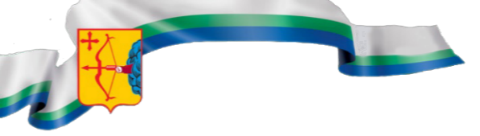 Чемпионатное движение «Профессионалы»
2023
Чемпионат по профессиональному мастерству «Профессионалы» Кировской области
Компетенции
231 участник
! Проведение регионального этапа Чемпионата высоких технологий
28
18
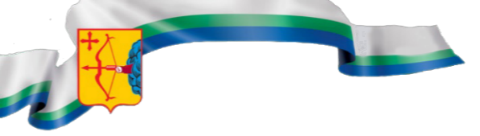 Чемпионатное движение «Абилимпикс»
Компетенции 2023
Сухое строительство и штукатурные работы
Малярное дело
Облицовка плиткой
Промышленная робототехника
Разработчик виртуальной реальности
Ремонт обуви
Столярное дело
Обработка текста
Швея
Поварское дело
Кирпичная кладка
Предпринимательство
Фотограф-репортер
Вязание крючком
Кружевница
Трудоустройство участников чемпионата
Базовая профессиональная образовательная организация, обеспечивающая поддержку региональной системы инклюзивного профессионального образования  инвалидов - ВАПК
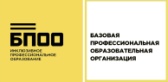 Информатика и вычислительная техника
Электро- и теплоэнергетика
Машиностроение
Техника и технологии строительства
Техника и технологии наземного транспорта
Экономика и управление
Промышленная экология и биотехнологии
Инвалиды и лица с ОВЗ обучаются 
по профессиям/специальностям:
! 2026 гол - создание БПОО в КМПТ
29
20